Табличное умножение и деление. Бобёр.
Составил: Безвершенко Наталья 
Александровна,
Учитель начальных классов
ГБС(К)ОУШ № 8 г. Ейска.
Давайте знакомиться!
Норы и хаты
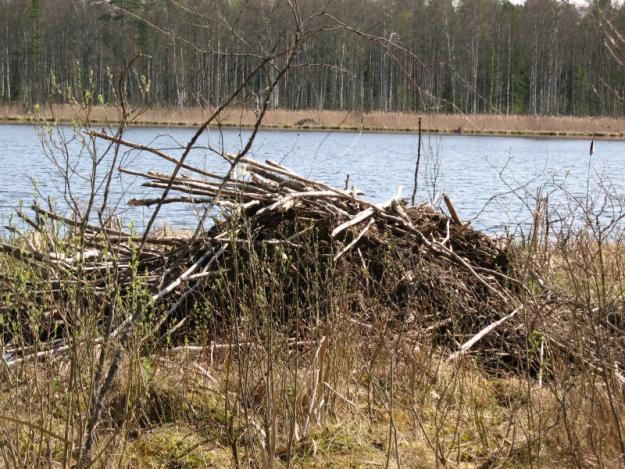 20 + 65 + 15 =
20 + 65 + 15 = 100
100 см = 1 м
100 см = 10 дм
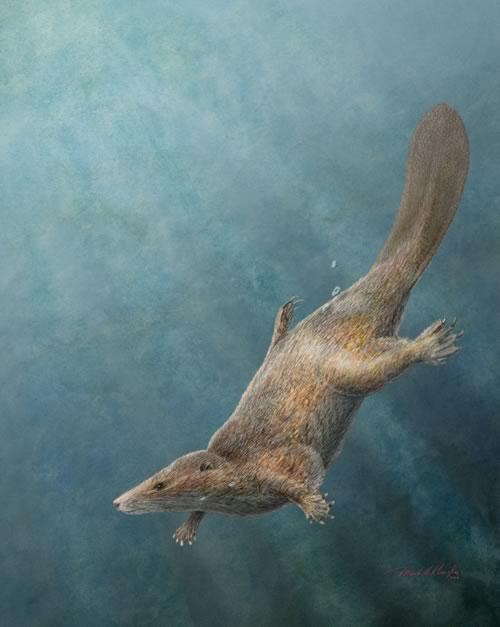 2x6=                         +3=
      :4=                      :6= 
       x9=                    x5 = 25
12
27
2x6=                         +3=
      :4=                      :6= 
       x9=                    x5 = 25
30
12
3
5
30
27
5
3
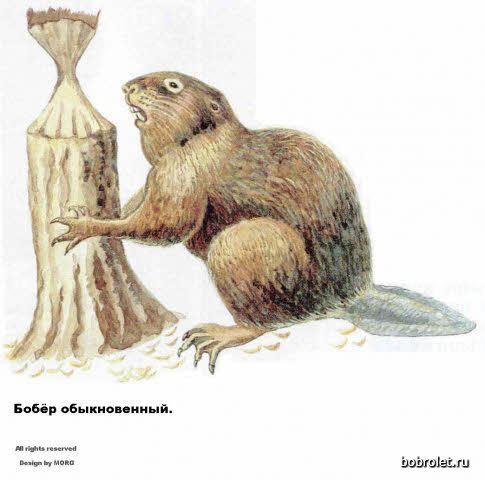 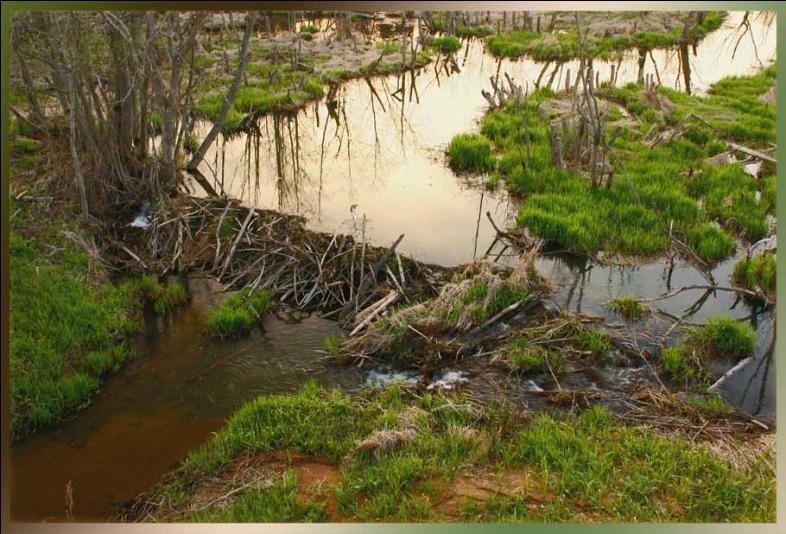 Задача
Стволов – 7 шт. 
Веток - ? в 6 раз больше, чем,     ? 
                        Решение.
Я узнал на уроке………
Мне понравилось……….
Я научился…………..
Я ещё повторю…………